Intro to animals
Chapter 12: Invertebrates
What is an animal?
Eukaryotic cells
Multicellular
Organized tissues, organs
Consumers—have to eat!
Move
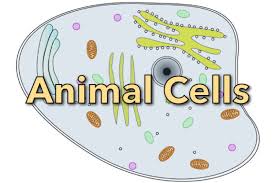 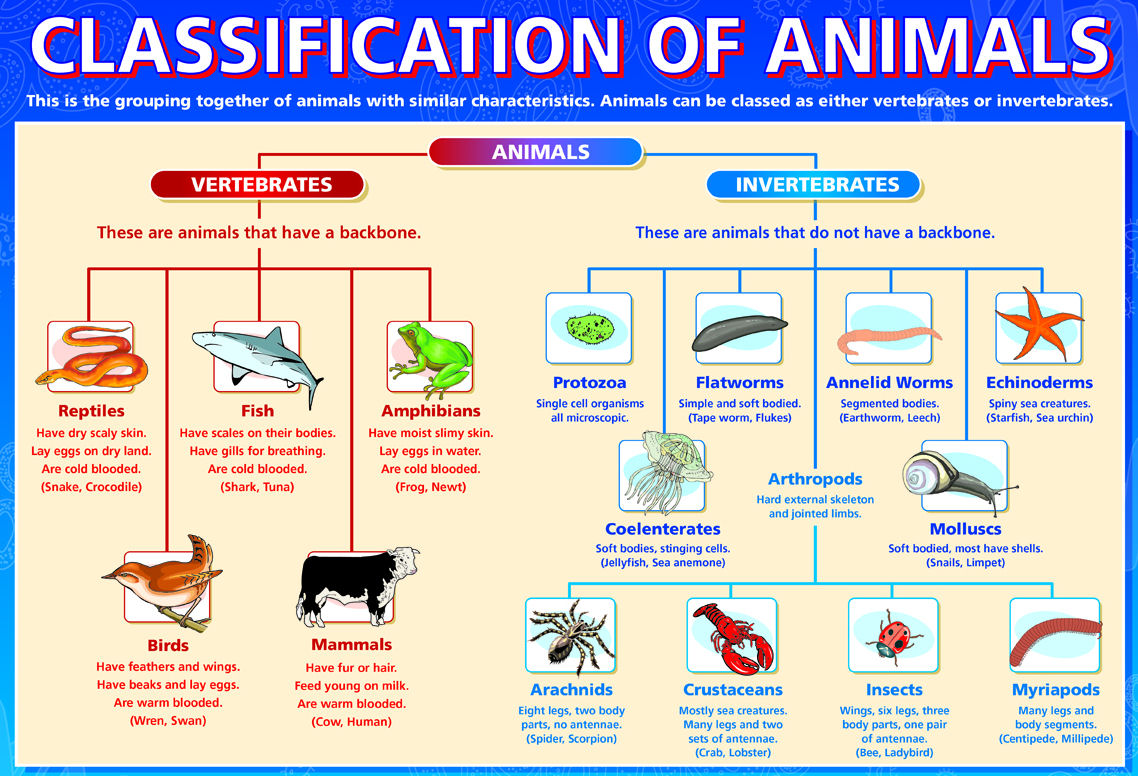 Evolutionary Tree?
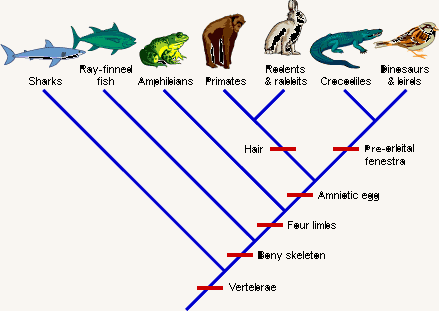 [Speaker Notes: Cladogram: note warm blooded mammals developing alongside cold-blooded reptiles/warm blooded birds—how do both share a common ancestor?]
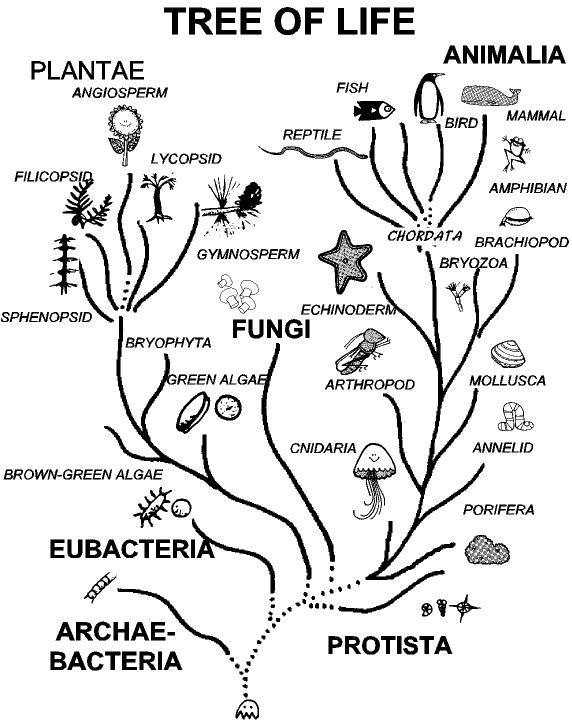 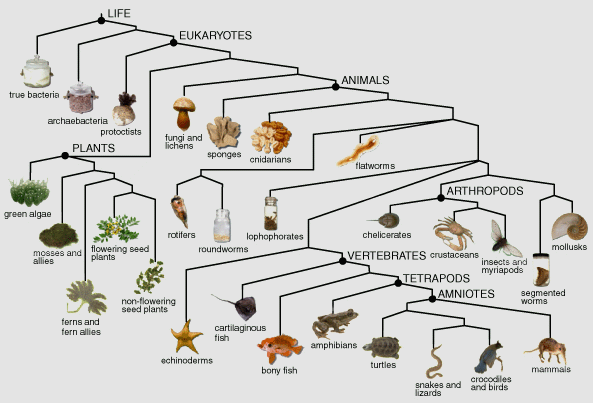 Invertebrates
Chapter 12
What is an invertebrate?
No backbone
Has an internal or external skeleton made of protein, glass, limestone, water (not bone!)
Usually small
Over 95% of animals are invertebrates!
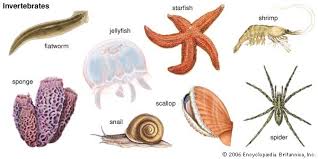 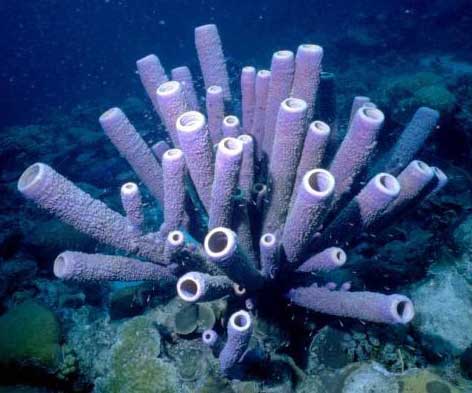 Sponges & jellyfish
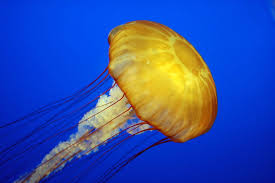 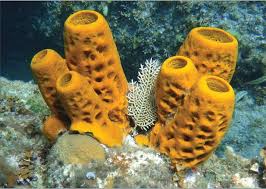 Sponges
Sessile: permanently planted
Filter feeder: filters its food as water passes through it
Pores: small openings for water to enter/exit
Flagella line the body cavity and whip water into a current
Skeletons are made of spongy proteins or spicules (spikes made of rocklike material)
Grow around the cavity

Phylum Porifera
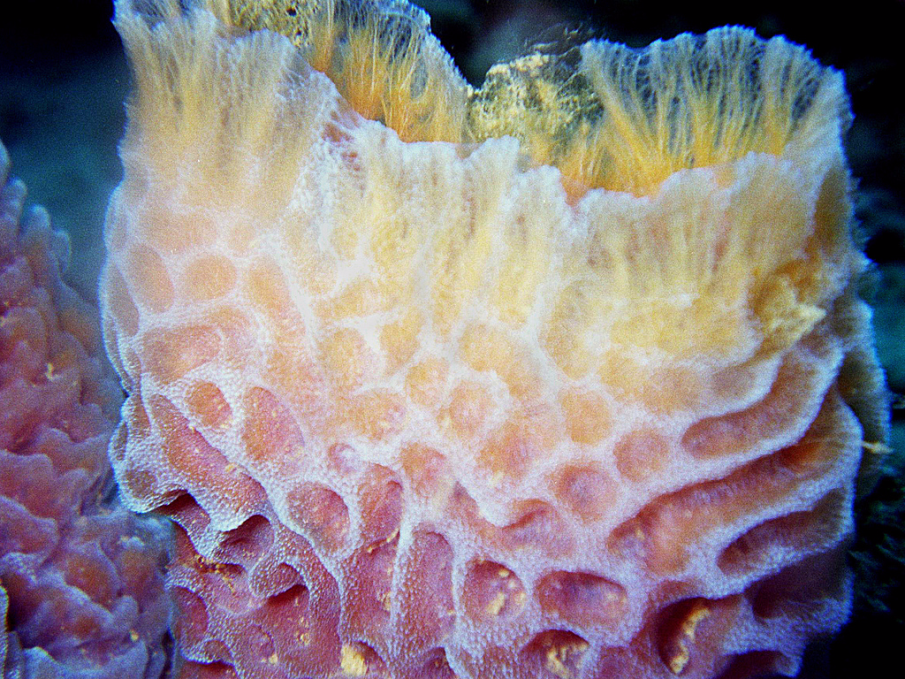 Filter Feeder
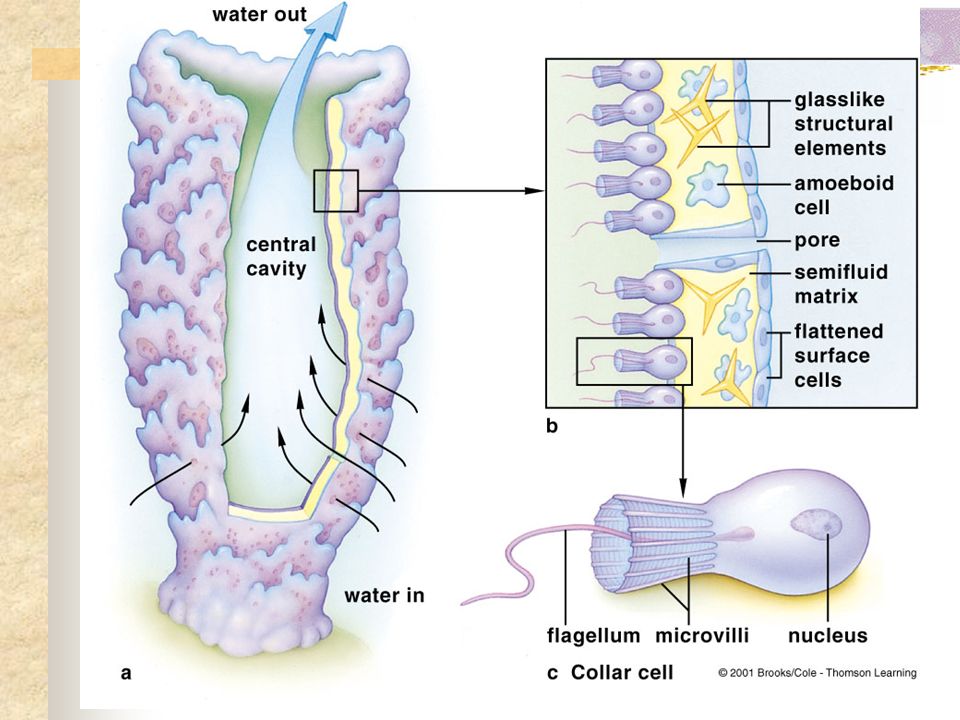 Catch algae or particles that flow through the body cavity with the current.  Aided by flagella on collar cells that whip the water through.
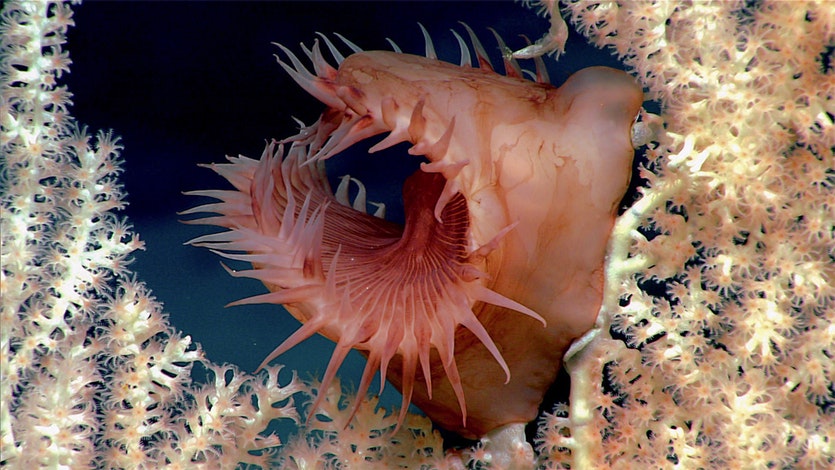 Jellyfish & Hydra
Shaped in tubular or umbrella shapes
Have radial symmetry
Some are sessile, but most move through contraction of water in and out of its body cavity (NOT by tentacles)
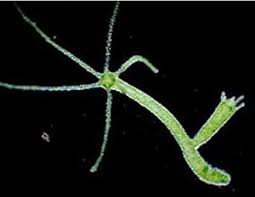 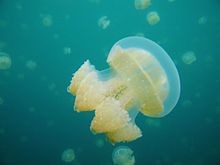 Symmetry
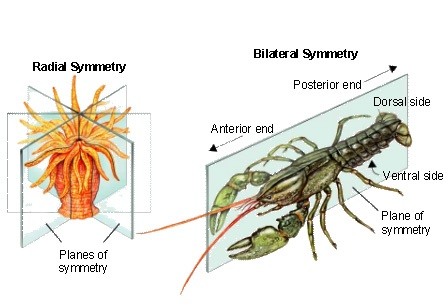 Jellyfish
Jellyfish have hydrostatic skeletons (water)
Has a mouth that leads to a “stomach” called the gastrovascular cavity
Enzymes digest the material which then moves into cells

Has network of nerves and muscle fibers but no brain
Has nematocysts (stinging cells) in their tentacles for defense and to paralyze its food
Drift with the current, no coordinated movement

Phylum Cnidaria
Nematocyst
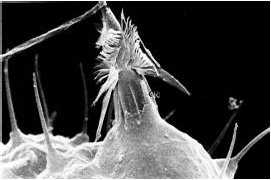 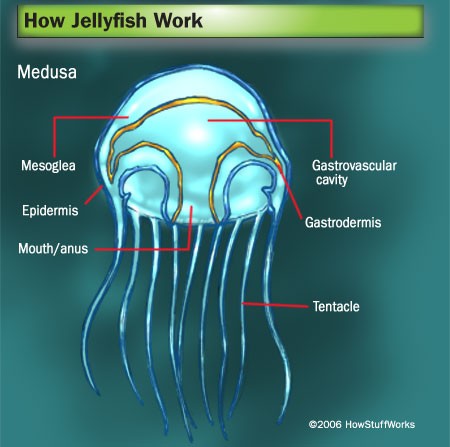 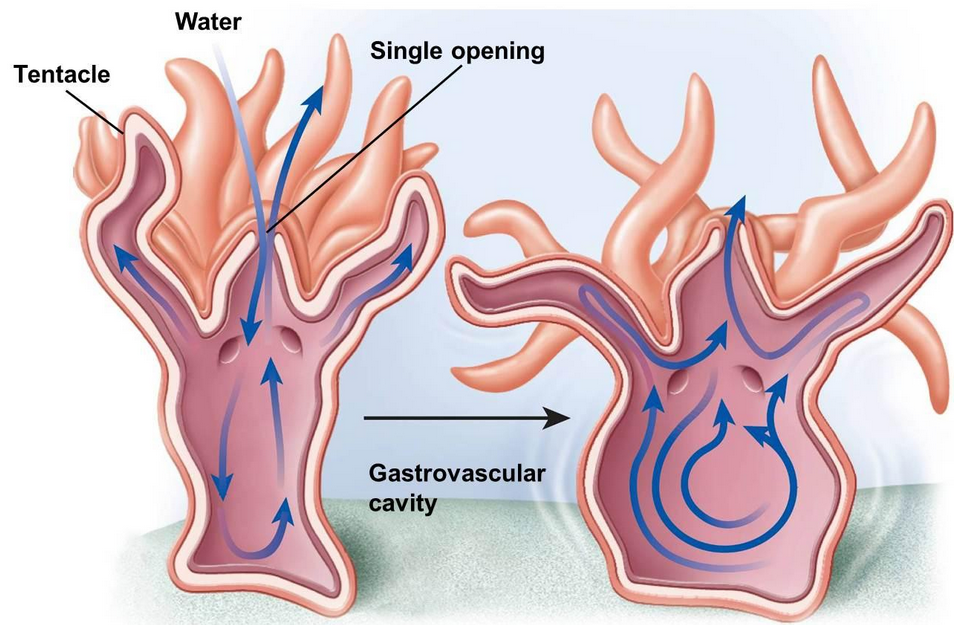 Worms, WORMS, WORMS
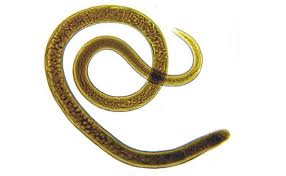 Worms
Bilateral symmetry
Has a basic nervous system that responds to stimulus through sensory receptors
Has a digestive system with intestines, excretory tubes and pores
Breathes through its skin
Can reproduce sexually or asexually through splitting; regeneration
Flatworms
Phlyum Platyhelmithes—flat 
Most are parasitic, live in hosts
Has a simple nervous system with head, “brain,” and nerve throughout the body that responds to touch, chemicals, light

Planaria is the most common example—the “cross-eyed worm” with eyespots
Tapeworms
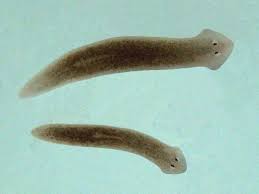 Planaria Diagram
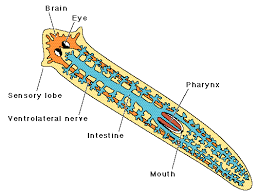 Regeneration
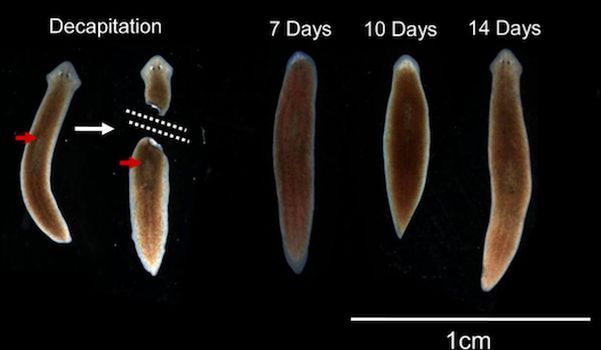 Flame Cells
Special cells in aquatic flatworms, like Planaria
Used in excretion, like kidneys removing wastes  from the blood
Have bunches of cilia
Beat wastes into excretory tubules, which connect to pores
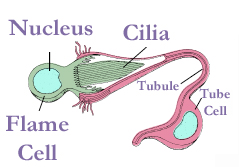 Not all are gross!
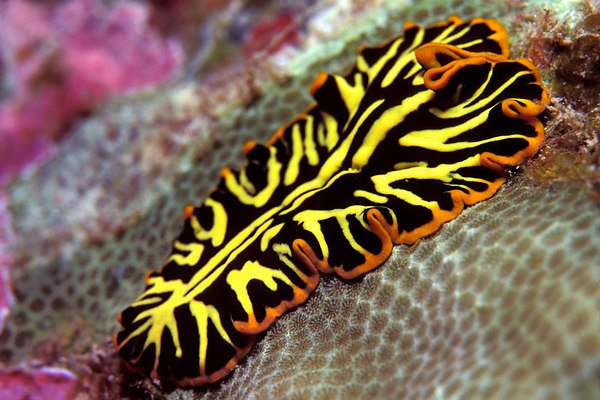 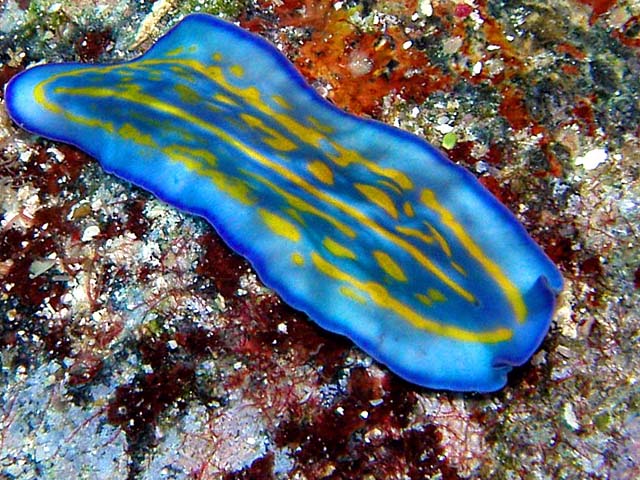 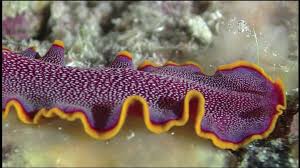 Roundworms
Phylum Nematoda--round
Almost all are parasitic and live in animals’ intestines, but can travel to bloodstream, other parts of the animal
Is killed with thorough cooking (no pink)

Trichinosis was a problem in pig/pork for many years but has been almost entirely eliminated from the USA by tightening standards
More likely in wild animals—bear, rabbit, etc.
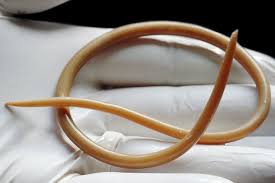 Segmented worms
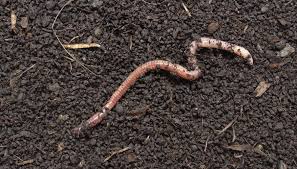 Phylum Annelida— segmented skin pattern
Movement is by a series of complex muscle movements and contractions which pull the worm
Has a more complex nervous system with receptors in its skin and down its tail—responds to light, touch, temperature, chemicals

The earthworm is the most common example
Leeches, tubeworms, fireworms, sandworms
More segmented worms
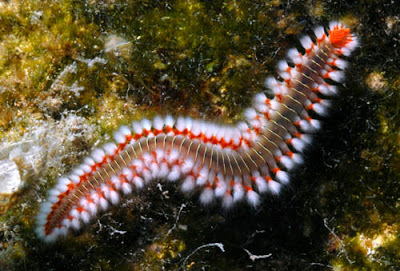 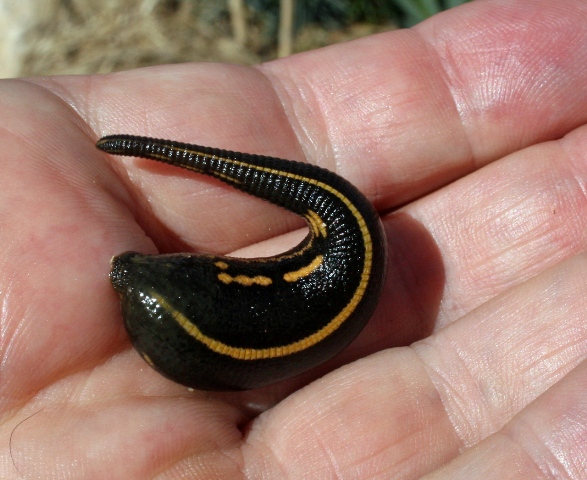 [Speaker Notes: Bristleworm, leech]
Earthworms
Has a pretty standard digestive system that runs from tip to tail, organs on the way
Has a pretty complex circulatory system that is closed.  Has arteries that transport blood away from the heart and veins that pick up blood to carry it back toward the heart.  Has blood pressure.
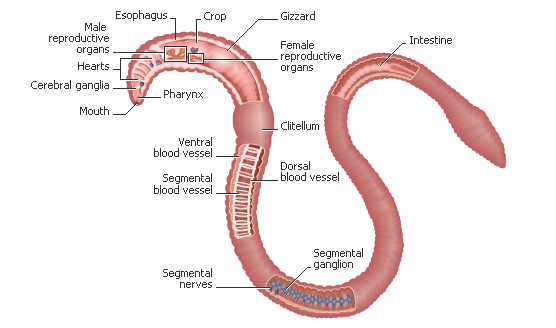 Value of earthworms
Swallows soil and “digests” it with enzymes
Returns nutrients and fertilizer to soil
Its paths/burrows loosen the soil so the soil gets oxygenated;  more air and water is available for plant roots to pick up

Breathes through its skin which is why it rises to the surface after a rain—it cannot breathe when it is submerged
Respiration through Skin
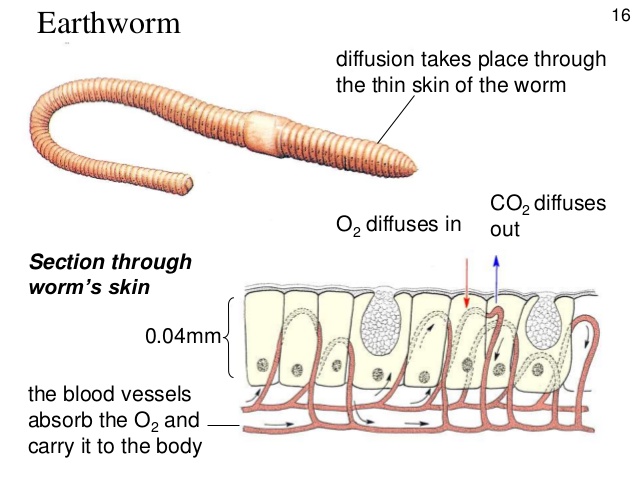 Fireworm/Bristleworm/Fanworm
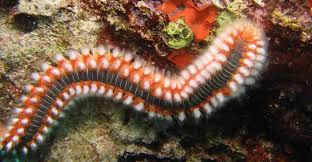 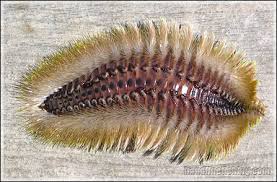 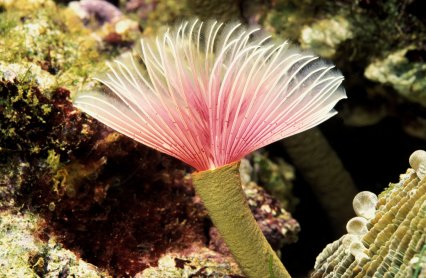 [Speaker Notes: Fireworms and Bristleworms can irritate/sting if handled.  Fireworms sting a lot, hence the name!!]
Mollusks & echinoderms
Mollusks
Phylum Mollusca
One shelled (snail), Two shelled (clam), no shelled (octopus)
Known for their defenses and protections
Snails, slugs, clams, octopuses, squids, oysters…
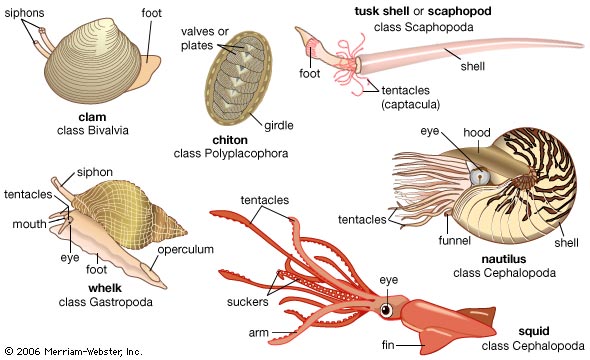 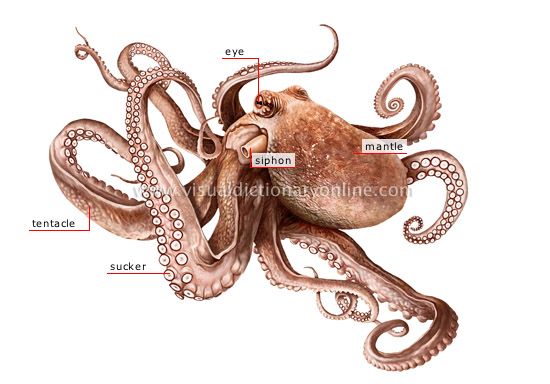 Mollusk--octopus
An octopus has tentacles with suction disks to capture food
Shoots water out of its siphon to move
Soft bodied; can squeeze its body down with muscles
Can regenerate lost limbs
May have poison or ink
Many have camouflage; can change color with fright, anger, or attack
Very complex eyes
Mollusk—clam, oyster
Soft bodied
Upper layer of skin produces a coiled shell for protection, which grows a layer each year and slowly thicken (like tree rings)
Moves using a muscular “foot”
Eats or drinks through its siphon
filter feeder
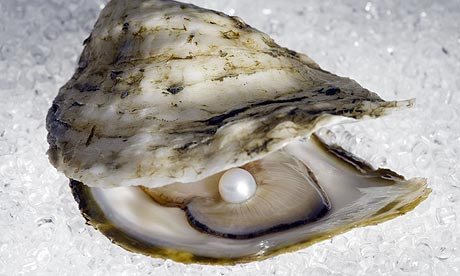 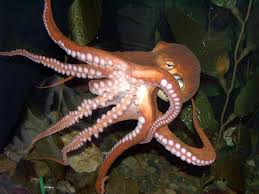 Mollusks
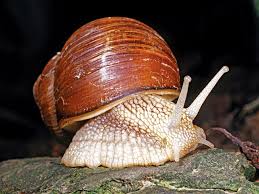 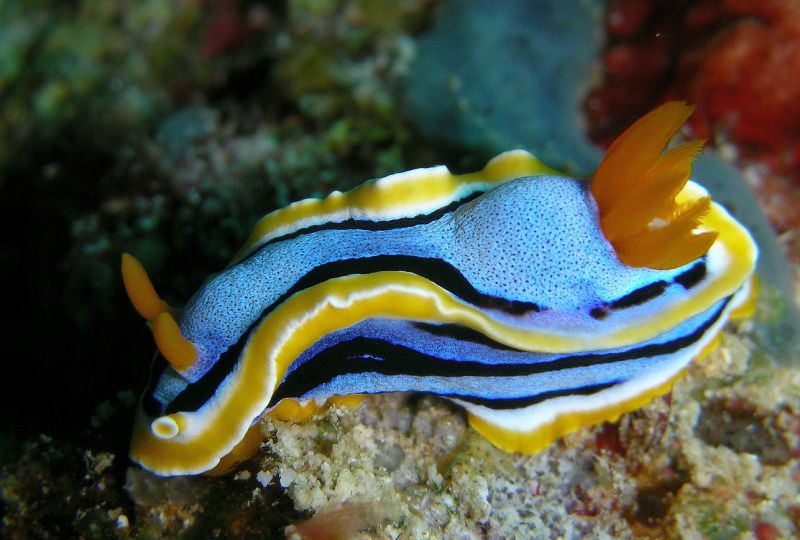 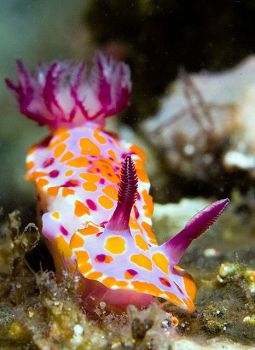 [Speaker Notes: Snail, octopus, 2 sea slugs]
Echinoderms
Phylum Echinodermata
“spiny skin”
Starfish, urchins, sand dollars, sea cucumbers
Extremely tough tissues and muscle fibers, sometimes scales, plates, or spines
Have radial symmetry
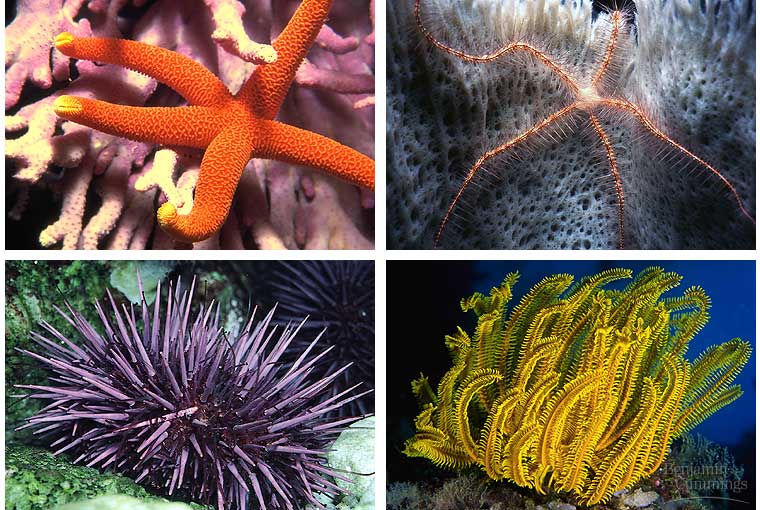 Starfish
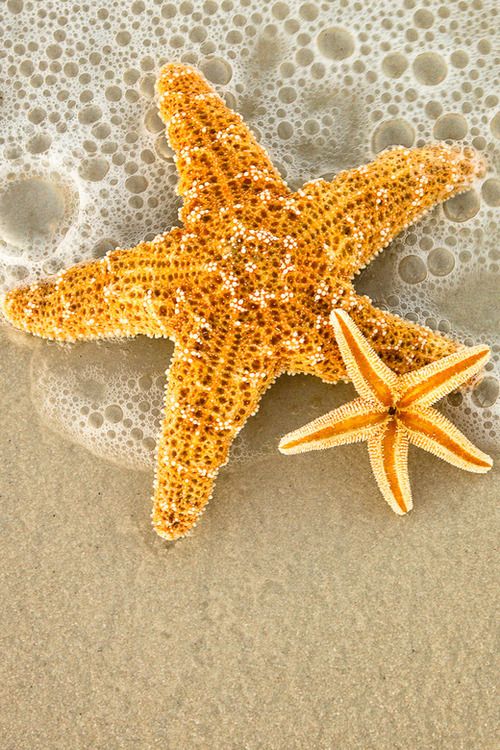 The starfish has a water-vascular system that causes its movement.  
Tiny tube feet act like suction cups which can pry its food apart.
Can eat outside of its body by protruding its stomach.
[Speaker Notes: Brittle Star]
Water-Vascular System
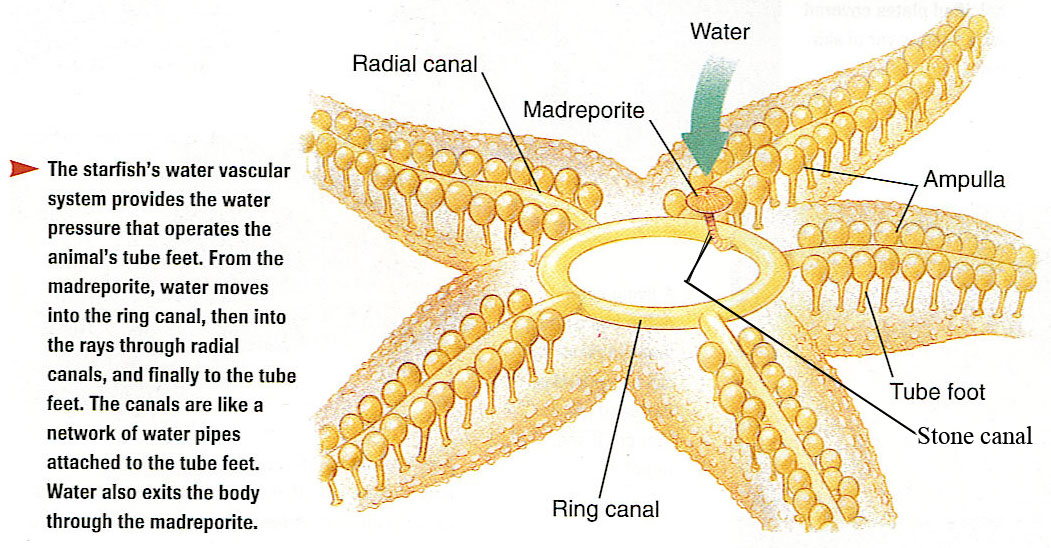 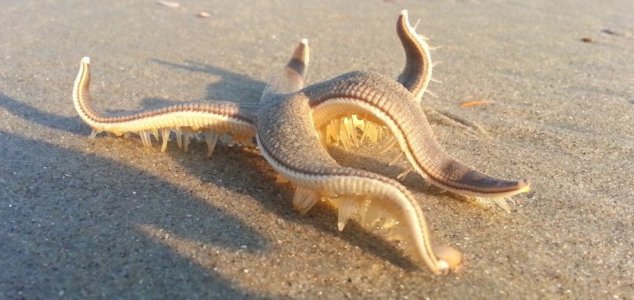 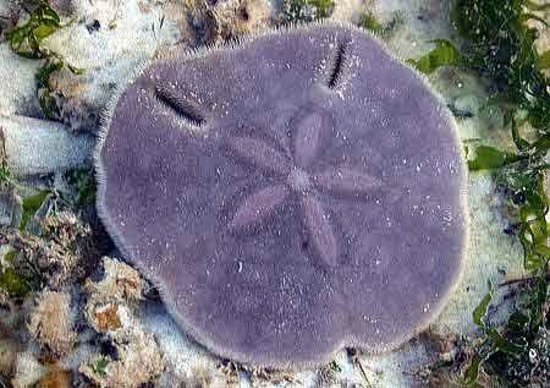 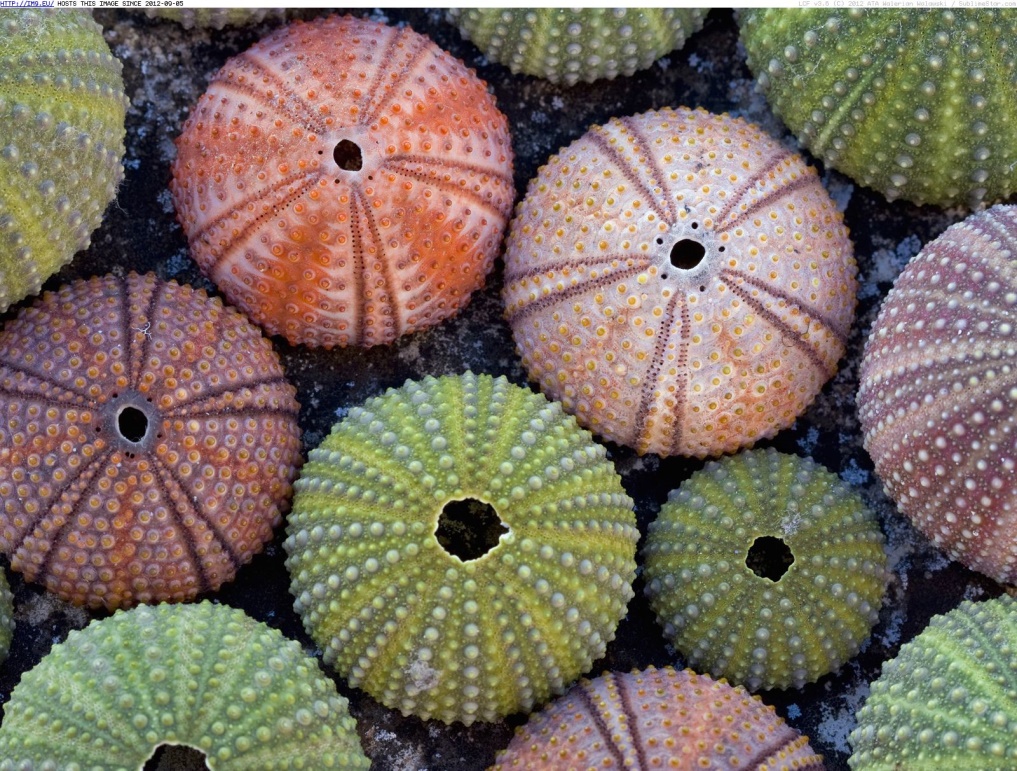 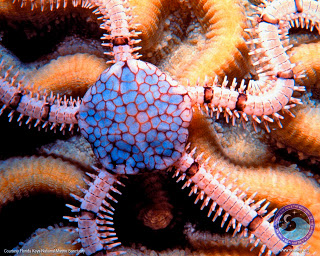 [Speaker Notes: Starfish “walking” on beach, sand dollar, brittle star, sea urchins]
arthropods
(Bugs!! Yikes!!)
Insects
Phylum Arthropoda-- The largest animal phylum
Crayfish, lobsters, crabs, shrimp, bugs, centipedes, spiders, scorpions, butterflies, ticks, etc.

Have exoskeletons and jointed legs made of proteins
Has 3 main body parts— head, thorax, abdomen
Often six legs, compound eyes, wings, antennae
Have an open circulatory system (blood flows out over organs with no veins to pickup)
Have relatively normal digestive systems with intestines
Breathe through tracheae (tubes) and spiracles which pump the air in and out
Insect body
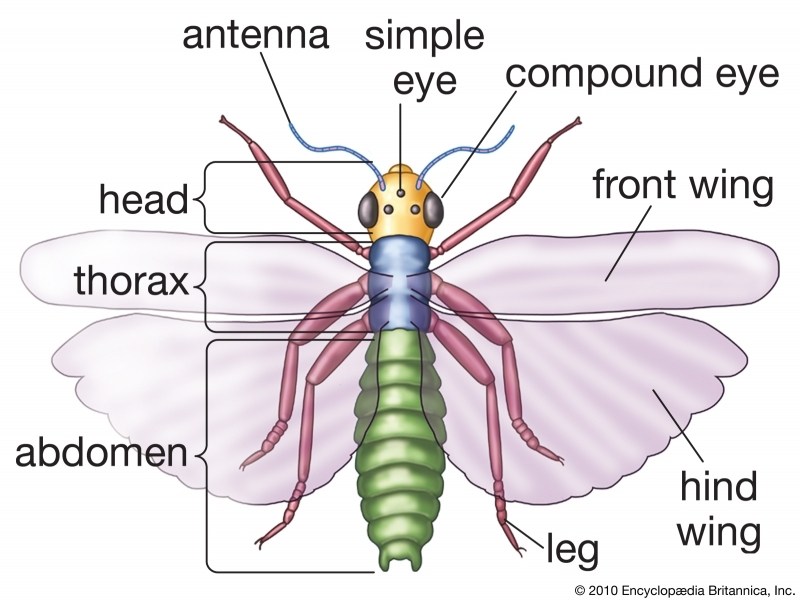 Respiration through Skin
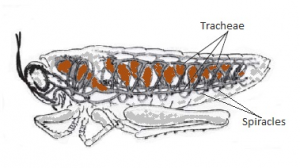 Open v. Closed Circulatory System
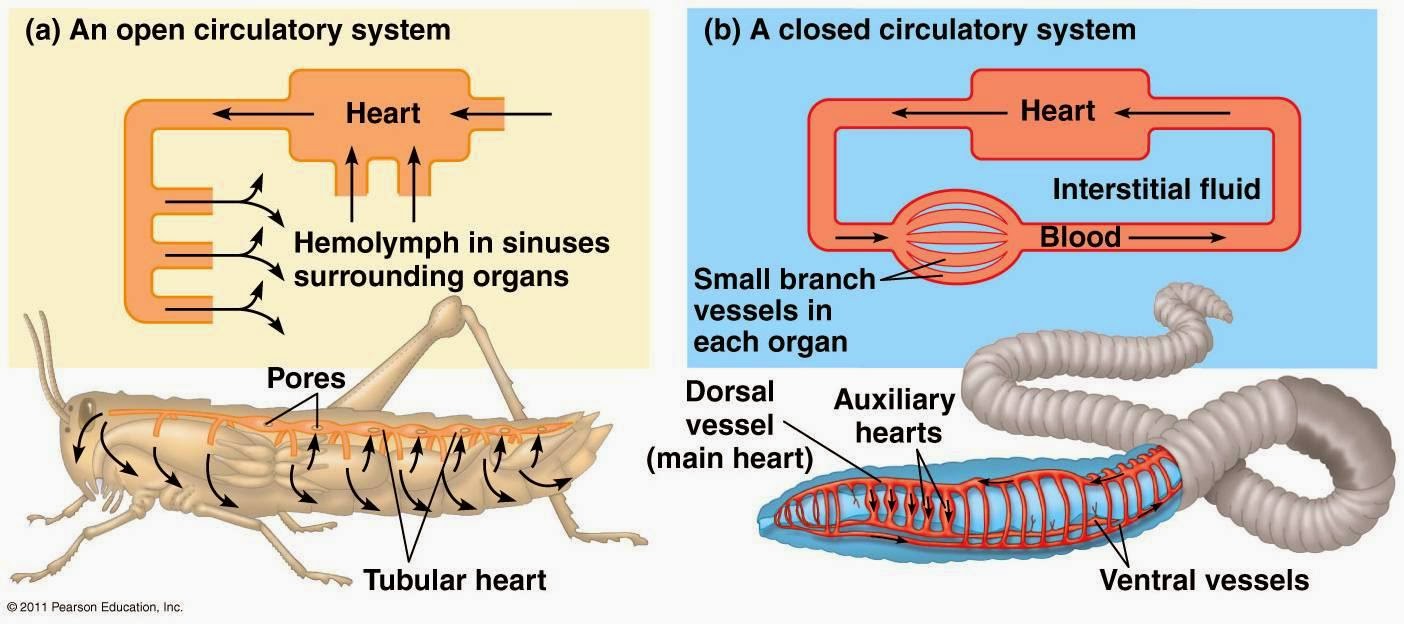 Metamorphosis
Egg
Larvae or “grub” stage (growth)
Pupa/pupate--Cocoon or chrysalis (rest)
Adult

Nymphs skip the pupa stage and look like small versions of the adults
Molting is when the exoskeleton is shed and grows a new one; a series of molting stages occurs within metamorphosis because each exoskeleton is specific and only somewhat flexible
Metamorphosis
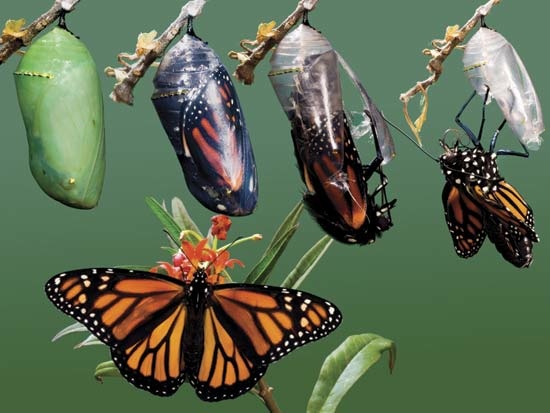 Nymphs shed Exoskeletons
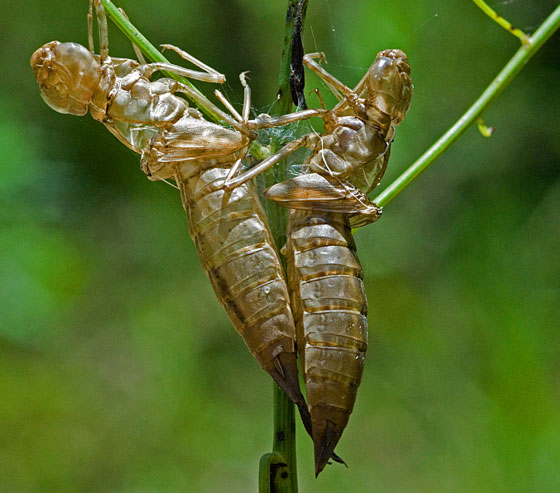 Social Insects
Bees, flies, ants are social—they live in colonies with differentiation of labor
They live in a “hive” or collective space which they protect
Most have a “queen” which lays the eggs
Not all can reproduce (“workers “are infertile, usually female; while “drones” are male)
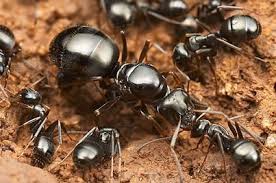 Protecting the Hive
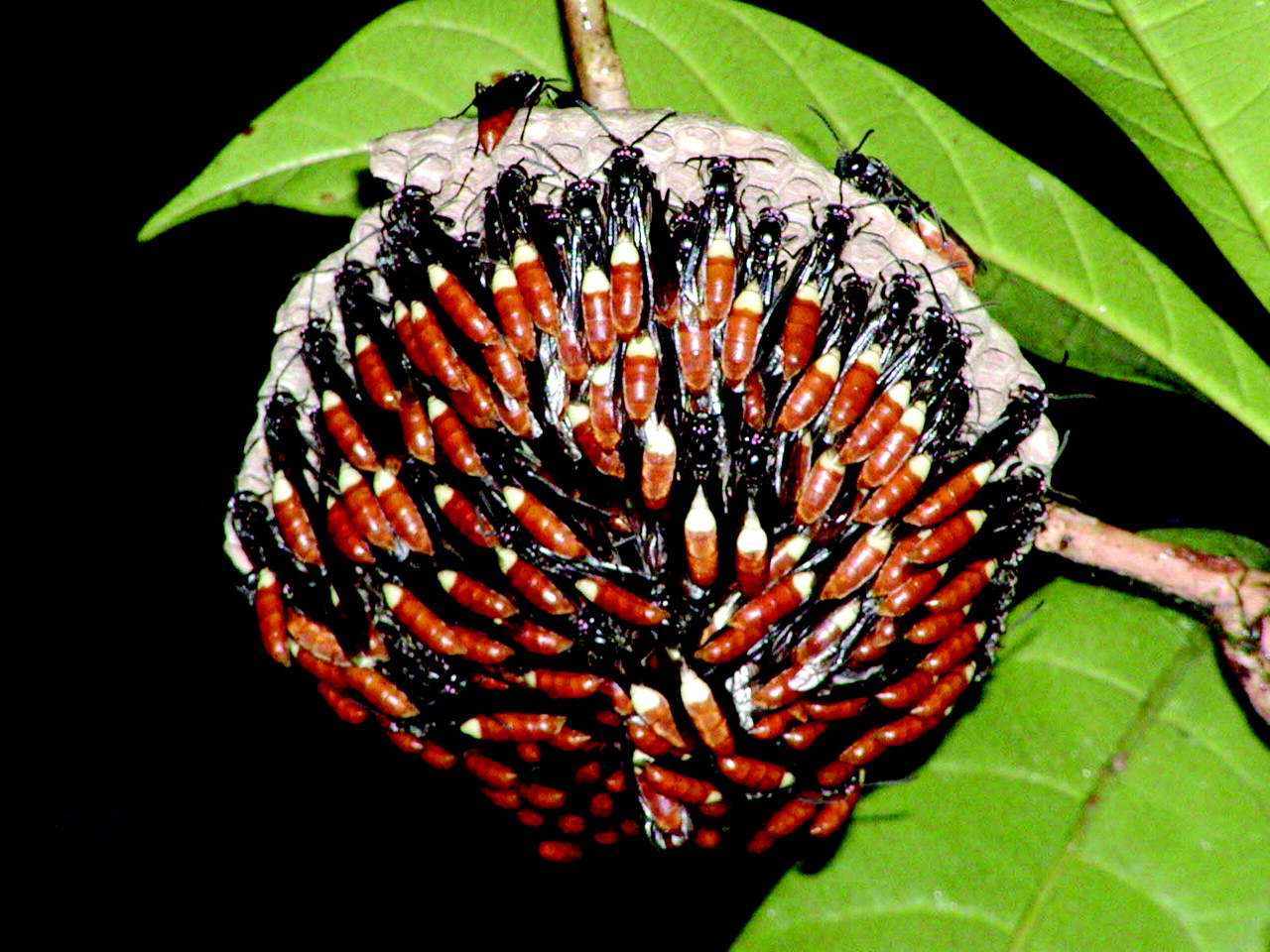 [Speaker Notes: Red throated caracara wasp]